МНЕМОТЕХНИКА КАК ПРИЕМ ОБУЧЕНИЯ СВЯЗНОЙ РЕЧИ.
К . Д. Ушинский писал:

«Учите  ребёнка  каким-нибудь  неизвестным  ему  пяти словам  - он  будет  долго  и  напрасно  мучиться,  
но  свяжите двадцать  таких  слов  с  картинками, 
и  он  их  усвоит  на  лету».
Особенности речевого
 развития дошкольников
Отличаются непоследо-
вательностью
Высказывания короткие
Содержат низкий уровень информатив-
ности
Состоят из фрагментов, логически
 не связанных между собой
Наглядное моделирование – 
это воспроизведение существенных свойств изучаемого объекта, создание его заместителя и работа с ним. 
Мнемотехника - это система методов и приёмов, обеспечивающих эффективное запоминание, сохранение и воспроизведение информации.
Мнемотехника – помогает развивать:
ассоциативное  мышление 
 зрительную и слуховую память
 зрительное и слуховое внимание
 воображение
 связную речь
 мелкую моторику рук
Мнемотехника-это система методов и приёмов, обеспечивающих успешное освоение детьми знаний об особенностях объектов природы, об окружающем мире, эффективное запоминание рассказа, сохранение и воспроизведение информации, и конечно, развитие речи.
Моделирование при обучении связной речи представляет применение знаковой символики
Заучивание
стихов
Прием наглядного 
моделирования,
мнемотаблицы-
схемы
Описание  одежды, 
обуви, 
овощей и фруктов, 
сочинении сказок,  
рассказов по картине 
(серии картин)
Пересказ
художественной
 литературы
Отгадывание 
и загадывание
загадок
Дидактические 
игры
Элементы схем, моделей
В ходе использования приема наглядного моделирования дети знакомятся с графическим способом предоставления информации - моделью. В качестве условных заместителей (элементов модели) могут выступать символы разнообразного характера:
- предметные картинки 

- силуэтные изображения 

геометрические фигуры 

планы и условные 
обозначения
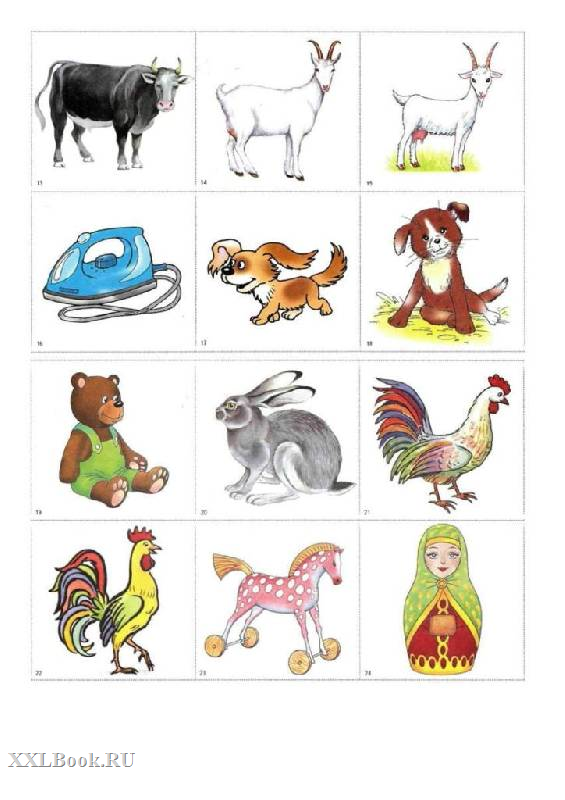 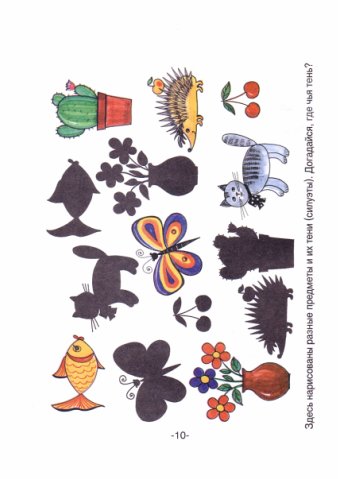 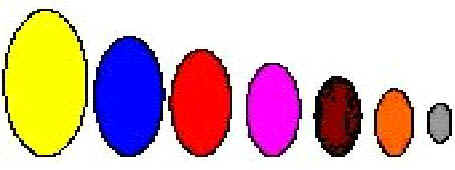 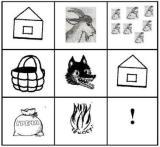 В качестве модели связного высказывания может быть представлена полоска разноцветных кругов – пособие “Логико-малыш
В качестве символов-заместителей на начальном этапе работы используются геометрические фигуры, своей формой и цветом напоминающие замещаемый предмет.



        На последующих этапах дети выбирают заместители, без учета внешних признаков  объекта, ориентированных на качественные характеристики (злой,  добрый, трусливый и т. п.).
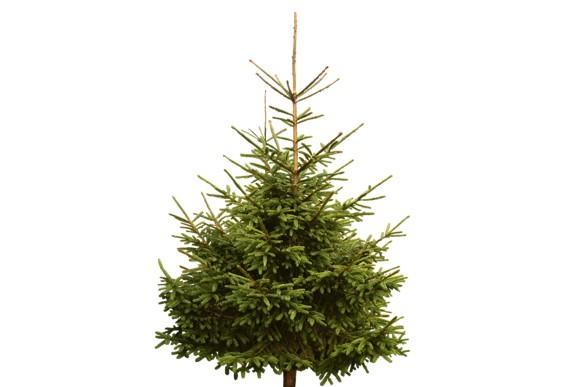 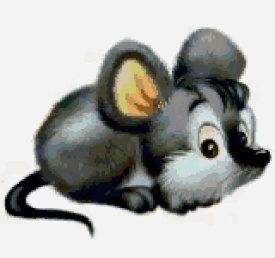 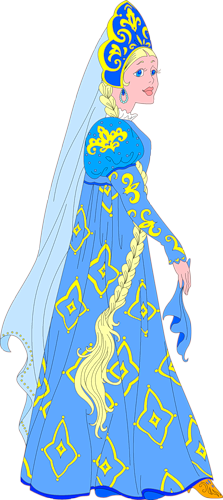 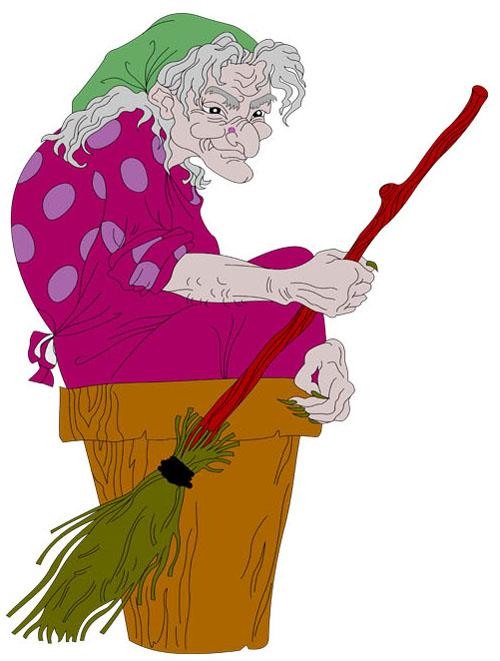 Этап 4. Пересказ сказки с опорой на мнемотаблицу
ПЕРЕСКАЗ  ХУДОЖЕСТВЕННОЙ  ЛИТЕРАТУРЫЭтапы работы
Этап 1. Рассматривание таблицы и разбор того, что на ней изображено.
Этап 2. Осуществляется перекодирование информации – преобразование из абстрактных символов в образы.
Этап 3. Пересказ сказки с опорой на символы, т. е. происходит отработка метода запоминания. 
Этап 4. Делается графическая зарисовка -мнемотаблица.
Этап 5. Каждая таблица может быть воспроизведена ребёнком при её показе ему.
Предварительная работа: —вспомнить и назвать героев сказки, уточнить их количество, детали одежды; —рассмотреть картинки из сказки; —обыграть сказку; —нарисовать или вылепить героев сказки.
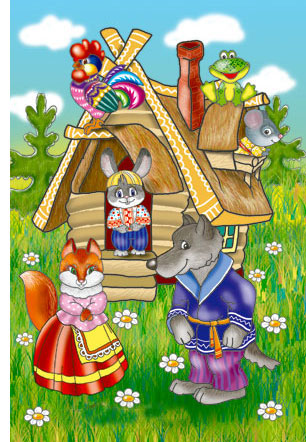 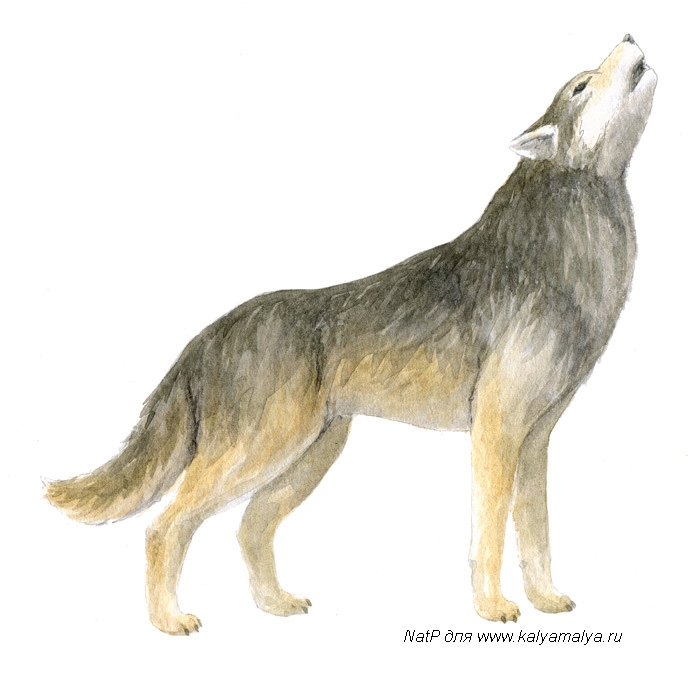 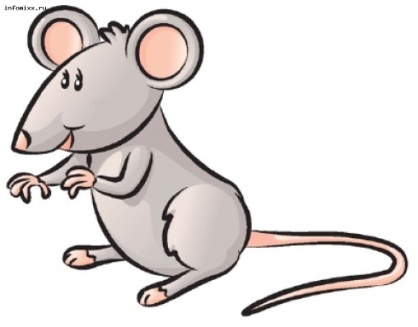 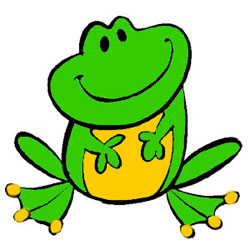 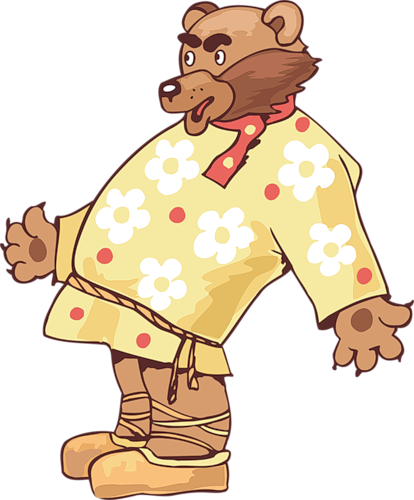 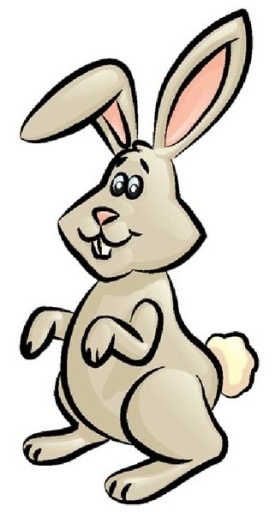 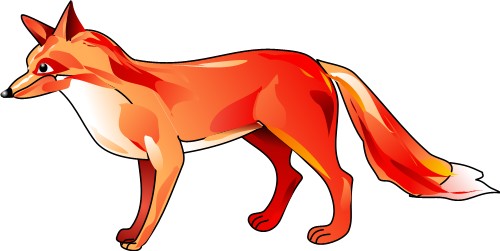 11
12
10
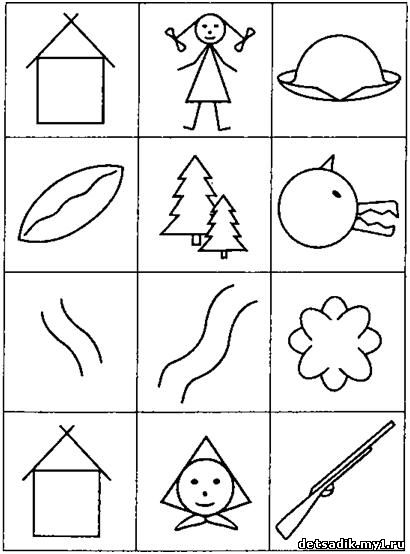 Мнемотаблица  –  это схема, в которую заложена определенная  информация.

Суть мнемосхем заключается в следующем: на каждое слово или маленькое словосочетание придумывается картинка (изображение); таким образом, весь текст зарисовывается схематично. Глядя на эти схемы – рисунки ребёнок легко воспроизводит текстовую информацию.
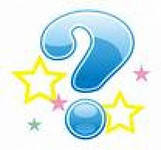 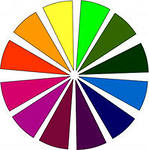 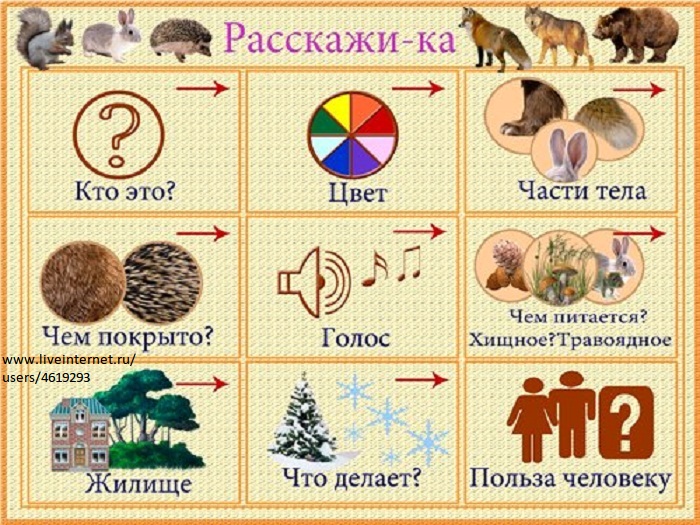 Использование технологий моделирования при заучивании стихотворений: 
• Чтение стихотворения воспитателем. • Беседа о прочитанном.• Рассказывание стихотворения воспитателем с параллельным выставлением моделей. • Рассказывание стихотворения детьми с опорой на модели (по цепочке). • Рассказывание стихотворения одним ребенком с одновременным подбором и выставлением моделей.
ЗАУЧИВАНИЕ   СТИХОТВОРЕНИЙ.
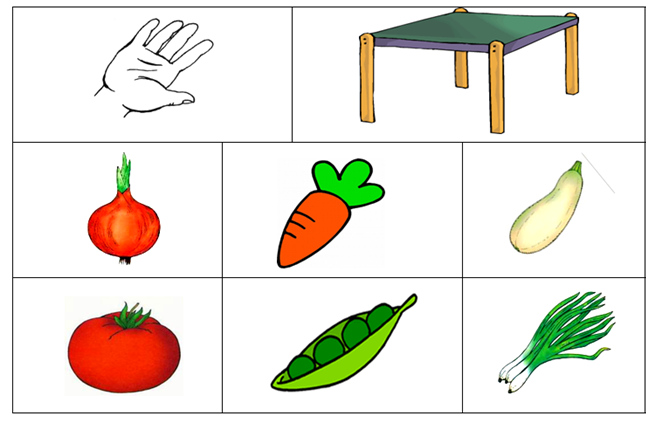 В руки овощи берем,            Овощи на стол кладем.            Лук, морковка, кабачок,             Помидор, горох, лучок.
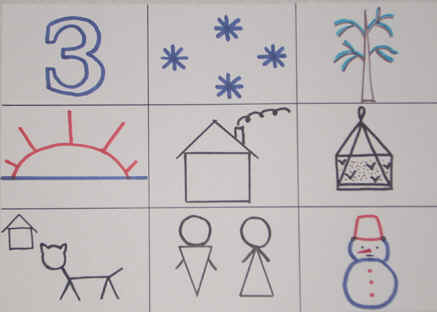 Итоговый результат
У  детей:
 расширяется круг знаний об окружающем мире; 
 появляется желание пересказывать тексты, придумывать интересные истории; 
 появляется интерес к заучиванию стихов и потешек, скороговорок, загадок; 
 словарный запас выходит на более высокий уровень; 
 дети преодолевают робость, застенчивость, учатся свободно держаться перед  аудиторией.
Спасибо за внимание!